Verbs 100
Whitley rescued her neighbor’s cat from the tall oak tree.
Verbs 200
The construction crew worked diligently throughout the day.
Verbs 300
The students in the gym became weary after running around for one straight hour.
Verbs 400
After winning the vacation contest, the Martins bought enough clothes to fill three suitcases.
Verbs 500
Have you ever wondered whether man will colonize the planet of Mars?
Adverbs 100
Sophie has never been to Indiana.
Adverbs 200
Tomorrow, I intend to begin volunteering at a downtown homeless shelter.
Adverbs 300
Those trapped in the subway station were incredibly relieved to see the rescue workers.
Adverbs 400
The construction workers who had been in the sun all day were very tired.
Adverbs 500
In his most recent letter, Uncle Mark promised that he would visit the family soon.
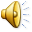 Prepositions 100
The puppy in the yard was barking fiercely at the stranger.
Prepositions 200
After he came home from work, Mr. Anderson decided to take a nice, long nap.
Prepositions 300
The two different political parties decided to work together in spite of their disagreements.
Prepositions 400
Everyone except a small number attended the function at the Diplomat Hotel.
Prepositions 500
Because all of the accountants and executives had to go to the convention, Cassandra tried to get as much out of the workshops as she could.
Conjunctions 100
Many books and movies were sold at the garage sale.
Conjunctions 200
I wanted to enter the marathon race, yet I knew I should let my injured ankle rest a bit more.
Conjunctions 300
Both Hector and his cousins were excited about their upcoming vacation to Boston.
Conjunctions 400
Earnest Hemmingway not only traveled to France, but he also spent time in Spain as well.
Conjunctions 500
Whether you make outlines of the chapter or spend time synthesizing each paragraph, just make sure that you study for the upcoming exam!
Interjections 100
Yikes!  It’s late!
Interjections 200
Thanks, I’ll repay you next week.
Interjections 300
Wow!  That magician’s trick was amazing!
Interjections 400
Wow!  That magician’s trick was amazing!
Interjections 500
Will you please make sure to lock the door when you leave?
Practice
The actor studied his lines.
Double
What’s Your Wager?